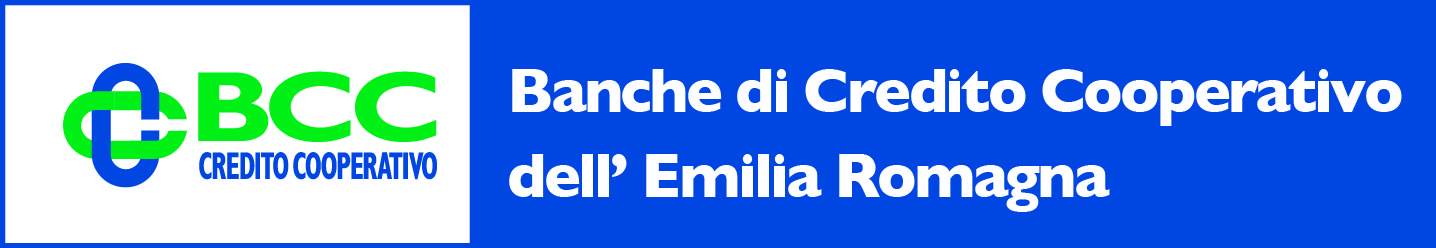 Le opportunità di finanziamento per le imprese 
per lo sviluppo del loro potenziale d’innovazione
Elsa Arras - Federazione BCC E.R.arrase@fedemilia.bcc.it
Giornata della Proprietà Industriale
Eurosportello CCIAA Ravenna
Ravenna, 26 giungo 2014
Le BCC Associate: diffusione sul territorio
BCC EMILIA ROMAGNA 
(dati al 31.12.2013)
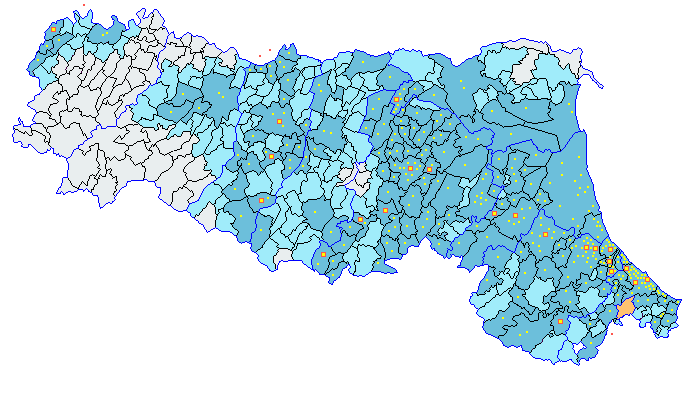 BCC 20
Sportelli 366
Soci 117,235
Dipendenti 2,985
Raccolta 13,922 in milioni di euro
Impieghi 12,510 in milioni di euro
Le 20 Banche di Credito Cooperativo
Le BCC sono presenti su tutto il territorio della Regione, ognuna con la propria competenza territoriale e la propria autonomia di scelta.
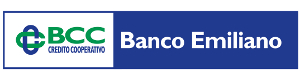 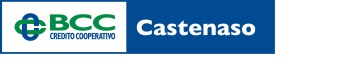 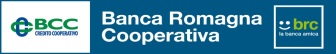 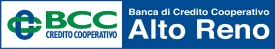 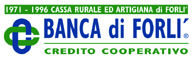 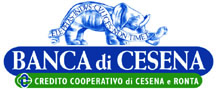 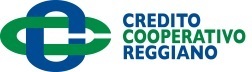 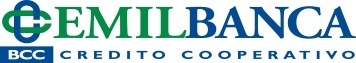 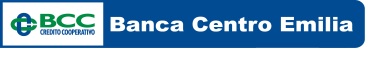 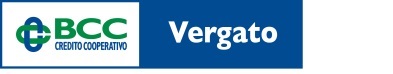 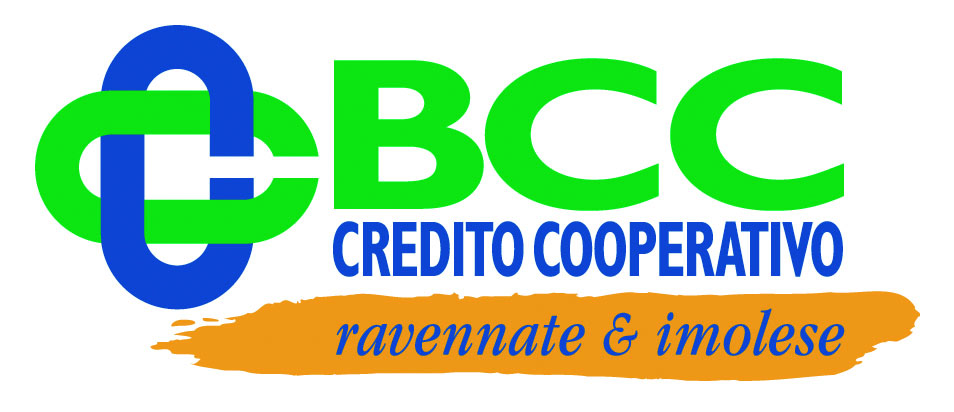 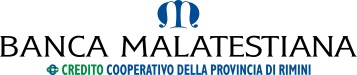 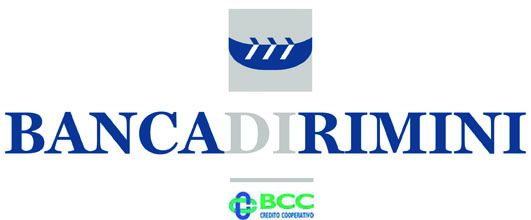 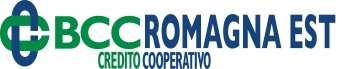 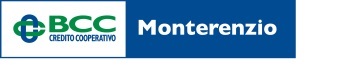 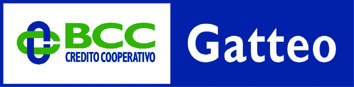 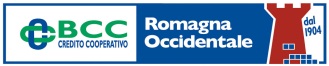 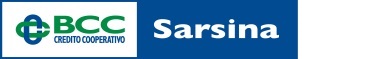 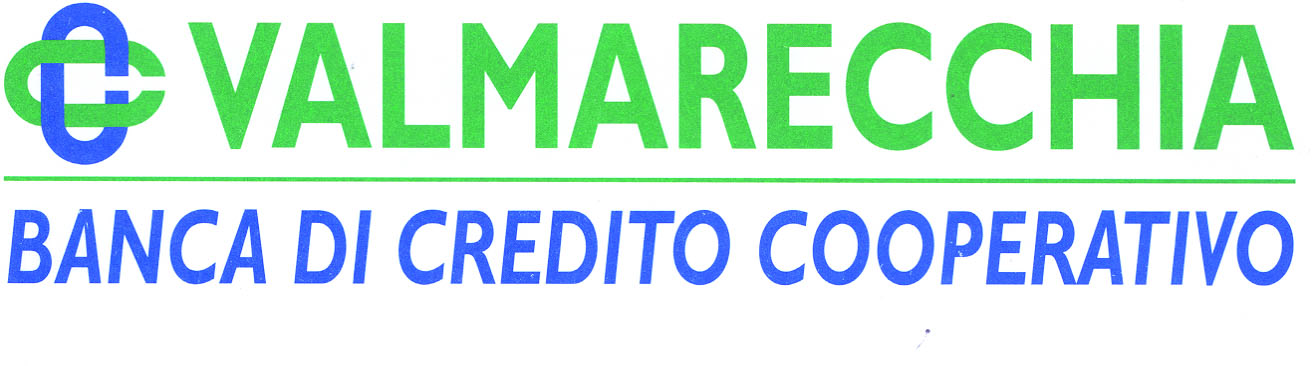 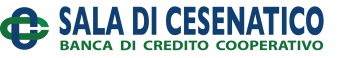 Le opportunità di finanziamento per le imprese per lo sviluppo del loro potenziale d’innovazione
Opportunità dal Fondo Centrale di Garanzia
	http://www.fondidigaranzia.it/
	http://www.iccreabancaimpresa.it



Opportunità dai fondi rotativi della Regione: Fondo Starter  www.fondostarter.eu      info@fondostarter.eu
Fondo Centrale di Garanzia
● Il Fondo non interviene direttamente nel rapporto tra banca e impresa: tassi di interesse, condizioni di rimborso, etc…, sono lasciati alla contrattazione tra le parti;
● L’impresa non può inoltrare la domanda direttamente al Fondo: deve rivolgersi ad una banca per candidarsi a ricevere il finanziamento e, contestualmente, richiedere che sul finanziamento sia acquisita la garanzia diretta; sarà la banca stessa ad occuparsi della domanda;
● Le procedure sono snelle e veloci; l’intervento è concesso, fino ad un massimo dell’80% del finanziamento, su diverse tipologie di operazioni, in una o più soluzioni, che riguardano sia investimenti nel capitale fisso che nel circolante; il Fondo garantisce per ciascun impresa un importo massimo di 2,5 mln;
Fondo Centrale di Garanzia Start Up Innovative
● La garanzia sui finanziamenti bancaria è concessa a titolo gratuito;
● Le domande presentate su queste tipologie di imprese presentano un carattere di priorità;
● L’intervento al Fondo è ammissibile per tutte le tipologie di operazioni, anche in assenza di un programma di intervento; né è richiesta una misura minima del versamento dei mezzi propri;
Fondo Centrale di Garanzia Start Up Innovative
Quadro normativo ed agevolazioni per le start up innovative
Con il Dl «Lavoro», n.76/2013, sono state apportate alcune modifiche sul fronte delle start up innovative, semplificando ed amplificando i requisiti di accesso e le agevolazioni; i contenuti principali della legge sono:
1 Definizione di start up innovativa: essere operativa da meno di 4 anni; avere la sede principale in Italia; avere meno di 5 milioni di euro di fatturato, non deve distribuire utili, avere come oggetto sociale (unico o principale) l’innovazione tecnologica; non essere costituita da una fusione o scissione societaria; è qualificabile come innovativa se il 15% delle proprie spese è in Ricerca & Sviluppo (in alternativa presenza significativa di dottorandi o ricercatori nel team, o proprietaria o licenziataria di brevetti);
2. Registrazione nelle sezioni speciali del Registro delle Imprese create ad hoc presso le Camere di Commercio;
Quadro normativo ed agevolazioni per le start up innovative
3. Abbattimento degli oneri per l’avvio d’impresa; esentate dagli oneri di costituzione e registrazione presso le Camere di Commercio;
4. Disciplina in materia di lavoro: maggiore flessibilità nel rinnovo dei contratti a tempo determinato; 
5. I collaboratori possono essere remunerati con stock option ed i fornitore di servizi esterni attraverso il work for equity;
6. Credito d’imposta: pari al 35% del costo aziendale sostenuto per le assunzioni a tempo indeterminato, anche con contratto di apprendistato;
7. Incentivi fiscali, per aziende e privati, per investimenti in start up per gli anni 2013-2014-2015-2016;
Quadro normativo ed agevolazioni per le start up innovative
8. Introduzione dell’equity crowdfunding;la regolamentazione di dettaglio è stata predisposta dalla Consob; l’Italia è l’unico paese dell’UE con una normativa organica sul tema;

9. Sostegno ad hoc del processo di internazionalizzazione delle start up da parte dell’Agenzia ICE (ente pubblico che ha il compito di promuovere i rapporti economici e commerciali italiani con l’estero);

10. Accesso semplificato, gratuito e diretto al Fondo Centrale di Garanzia;
Finanza agevolativa Regionale per le Nuove ImpreseFONDO STARTER
E’ un fondo rotativo di finanza  agevolata  a compartecipazione privata, finalizzato al supporto delle nuove imprese del territorio regionale.
Istituito dalla  Regione Emilia Romagna con Delibera di Giunta n. 1198/2013.
Dotato di un plafond di circa 7 milioni di euro a valere sul POR FESR 2007-2013.
Gestito dall’ATI Fondi Rotativi, costituita da Unifidi e Fidindustria Emilia Romagna.
APERTURA BANDO     
dal 4 aprile 2014
Finanza agevolativa Regionale per le Nuove ImpreseFONDO STARTER
Piccole e medie imprese (ex 2003/361/CE e D.M. 18/04/2005);
 Con sede legale o operativa in Emilia Romagna;
 Costituite successivamente al 01/01/2011;
 Non devono essere imprese in difficoltà (ex 2004/c 244/02);
FONDI DISPONIBILI
Fondi pubblici (80%): circa 7 milioni di euro
Fondi privati (20%): 1,75 milioni

Totale fondi: circa 8,75 milioni
CARATTERISTICHE DEI FINANZIAMENTI
Il Fondo interviene concedendo finanziamenti a tasso agevolato con provvista mista, derivante per l’80% dalle risorse pubbliche (Por Fesr 2007-2013 ) e per il restante 20%  da risorse messe a disposizione degli istituti di credito convenzionati con l’ATI Fondi Rotativi.
I finanziamenti, nella forma tecnica di mutuo chirografario, possono avere una durata compresa tra 18 e 84 mesi ed un importo compreso tra 25mila euro e 300mila euro.
Finanziamenti ammissibili
Progetti di investimento effettuati da nuove imprese sul territorio regionale, quali:
Interventi su immobili strumentali (acquisizione, ampliamento e ristrutturazione);
Acquisizione di impianti e macchinari;
Acquisizione di brevetti, licenze, marchi e avviamento;
Consulenze tecniche e/o specialistiche;
Spese per la presentazione della domanda
Costo del personale (max 30% progetto)
AGEVOLAZIONE
L’onere effettivo degli interessi a carico dell’impresa beneficiaria è pari alla media ponderata fra i due seguenti tassi: 
 TAEG (Tasso Annuo Effettivo Globale) pari allo zero% per la parte di finanziamento avente provvista pubblica (80%);

TAEG massimo pari all’Euribor 3 mesi mmp + spread massimo del 5% per la parte di finanziamento  con provvista bancaria (20%).
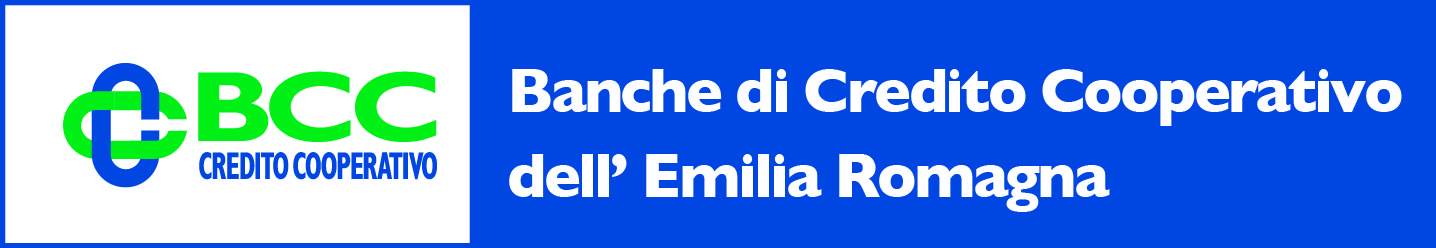 Grazie per l’attenzione!
Elsa Arras - Federazione BCC E.R.arrase@fedemilia.bcc.it